Особенности формирования 
нравственно – патриотических качеств
 у детей дошкольного возраста
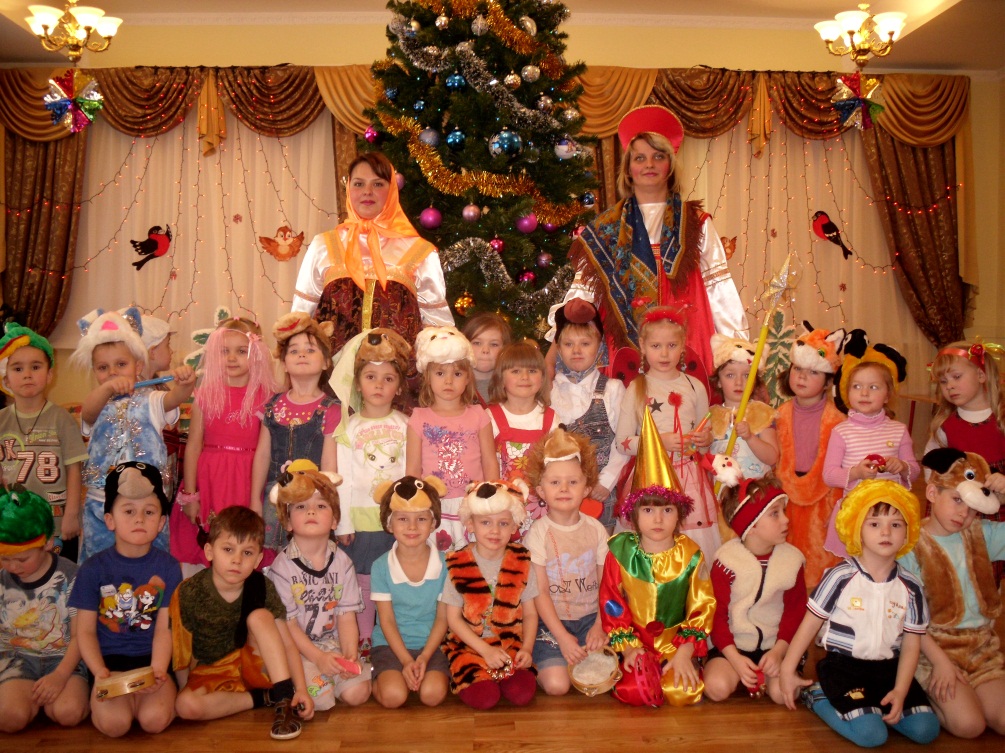 «Детство-каждодневное открытие мира, поэтому надо сделать так, чтобы оно стало, прежде всего, познанием человека и Отечества, их красоты и величия».(В.А. Сухомлинский)
Нравственность – это внутренняя мораль, принятие на себя ответственности за свои поступки, то есть действовать согласно своей совести.
Патриотизм – любовь к семье, дому,  родным местам, Родине, гордость за свой народ, толерантное отношение к другим людям, желание сохранить, приумножить богатство своей страны.
Нравственно-патриотическое  воспитание – взаимодействие взрослого и детей в совместной деятельности и общении, направленное на раскрытие и формирование в ребенке общечеловеческих нравственных качеств личности, приобщение к истокам национальной региональной культуры, природе родного края, воспитание эмоционально-действенного отношения , чувства сопричастности, привязанности к окружающим.
Педагог-Ребенок-Родитель
Задачи нравственно-патриотического воспитания
воспитание любви и привязанности к своей семье, дому, детскому саду, улице, городу, Родине;
 формирование бережного отношения к природе и всему живому;
 знакомство с символами государства (герб, флаг, гимн);
 формирование элементарных знаний о правах человека;
 развитие чувства ответственности и гордости за достижения страны;
 формирование толерантности, чувства уважения к другим народам, традициям;
воспитание уважения к труду;
воспитание гуманного отношения (доброжелательности, уважения, внимательности, отзывчивости);
воспитание коллективистских чувств и взаимоотношений;
становление творческого начала, развитие воображения ребенка посредством вовлечения его в активный процесс познания.
Принципы:
Принцип индивидуального подхода к детям
Принцип сотрудничества
Принцип интеграции
Принцип систематичности и последовательности
Принцип доступности
Принцип личностно-ориентированного подхода
Принцип деятельностного подхода
Принцип компетентности педагога
Принцип игровой подачи материала
Возрастные особенности нравственного развития дошкольников
 раннее детство (до 6,5 лет)- «золотое время» в эмоциональной жизни ребенка (спонтанность выражения чувств, эмоциональная бесконфликтность, подверженность быстрым сменам одномоментных впечатлений, свобода выражения чувств);
 пик развития моральных качеств, которые уменьшаются с возрастом: душевная целостность, моральная чистота, непосредственность, простодушие, искренность, сострадание;
 отношение к окружающему миру: представления о нем носят одушевленный характер-весь мир для ребенка полон жизни;
дошкольное детство-период наибольшей обучаемости и податливости  педагогическим влияниям;
повышенная восприимчивость к социальным воздействиям, подражаемость;
потребность в общении-важная социальная потребность;
врожденная привязанность к близким, эмоциональная зависимость от взрослых.
Формы работы
Средства нравственно-патриотического воспитания
Методы и приемы
Механизм нравственного становления личности:
Условия реализации 
создание предметно-развивающей среды (уголок русской культуры, символика государства и др.)
опора на личный опыт, ближайшее окружение (от любви к дому -до любви к Родине и т.д.);
 эмоциональная окрашенность, воздействие на чувства ребенка;
взаимодействие трех компонентов: интеллектуального, чувственно- эмоционального и действенно-практического (узнавать-созерцать-созидать);
организация творческой деятельности как средства выражения чувств и эмоций ( изо, драматизация, концерты и выступления перед публикой и др.);
 сотрудничество с семьей
Ожидаемые результаты
Становление личности с активной жизненной позицией и с творческим потенциалом, способной к самосовершенствованию, к гармоничному взаимодействию с другими людьми. 
 знает  народные игры и играет в них;
 использует в активной речи фольклор;
умеет соотносить увиденное в природе с народными приметами;
 осмысленно и активно участвует в проведении календарно-обрядовых праздниках;
 знаком с былинными и сказочными героями, узнает их в произведениях изобразительного искусства;
 знает государственную символику;
 умеет различать изделия народных промыслов;
 знает историю родной улицы, города, края;
 знает свои права и обязанности;
 проявляет заботу о сверстниках и взрослых;
 трудолюбив
«Только тот, кто любит, ценит и уважает накопленное и сохраненное предшествующим поколением, может любить Родину, узнать ее, стать подлинным патриотом»
                                                                         С.Михалков
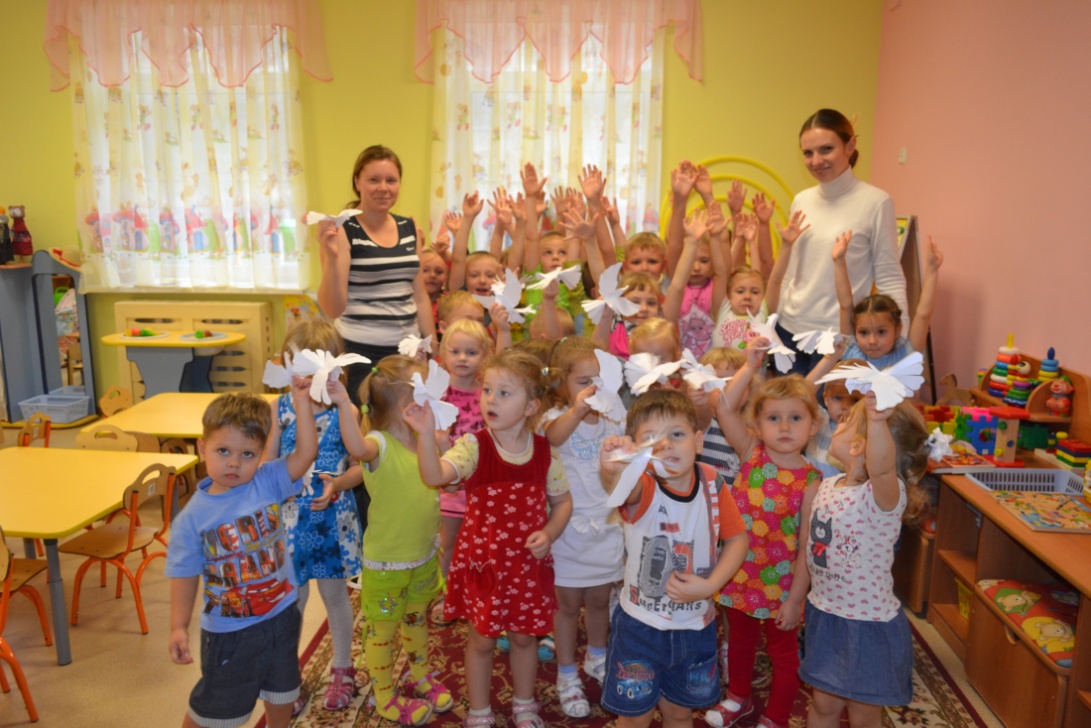 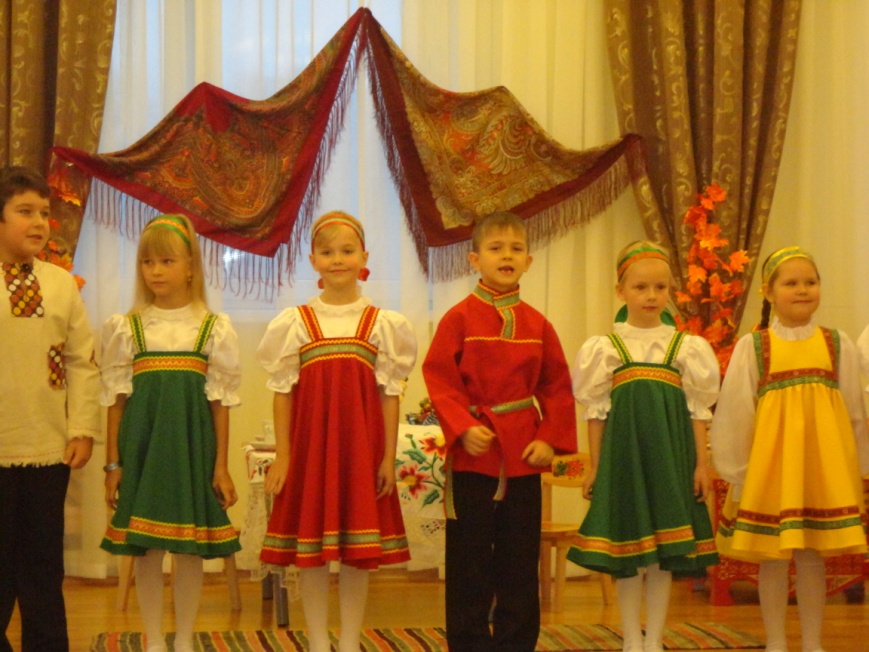 Литература:
Буре Р.С., Островская Л.Ф. Воспитатель − дети.- М., 1985.
Воспитание нравственных чувств у старших дошкольников/Под ред. А.М. Виноградовой.- М., 1991.
Жариков А.Д. Растите детей патриотами.- М., 1980.
Жуковская Р.И., Виноградова Н.Ф., Козлова С.А. Родной край. -М., 1990.
Князева О.Л., Маханева М.Д. Приобщение детей к истокам русской народной культуры: Программа. – СПб: Детство-Пресс, 1999.
Костик Э. П., Кочнева Н. Н.. Мой родной дом. - М., 2004.
Куприна Л.С., Бударина Т.А., Маркеева О.А., Корепанова О.Н. и др. Знакомство детей с русским народным творчеством. – СПб: Детство-Пресс, 1999.
Лялина Л.А. Народные игры в детском саду. – М.: ТЦ Сфера, 2009.
Маханева М.Д. Нравственно-патриотическое воспитание дошкольников. – М.: ТЦ Сфера, 2009.
Новицкая М. Ю. Наследие. Патриотическое воспитание в детском саду. - М., 2003.
Шевченко Л.Л. Добрый мир. Православная культура для малышей. Методическое пособие. - М.: Центр поддержки культурно-исторических традиций отечества, 2012.